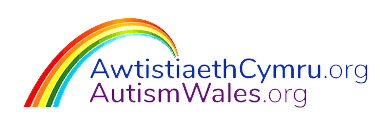 An introduction to Autism
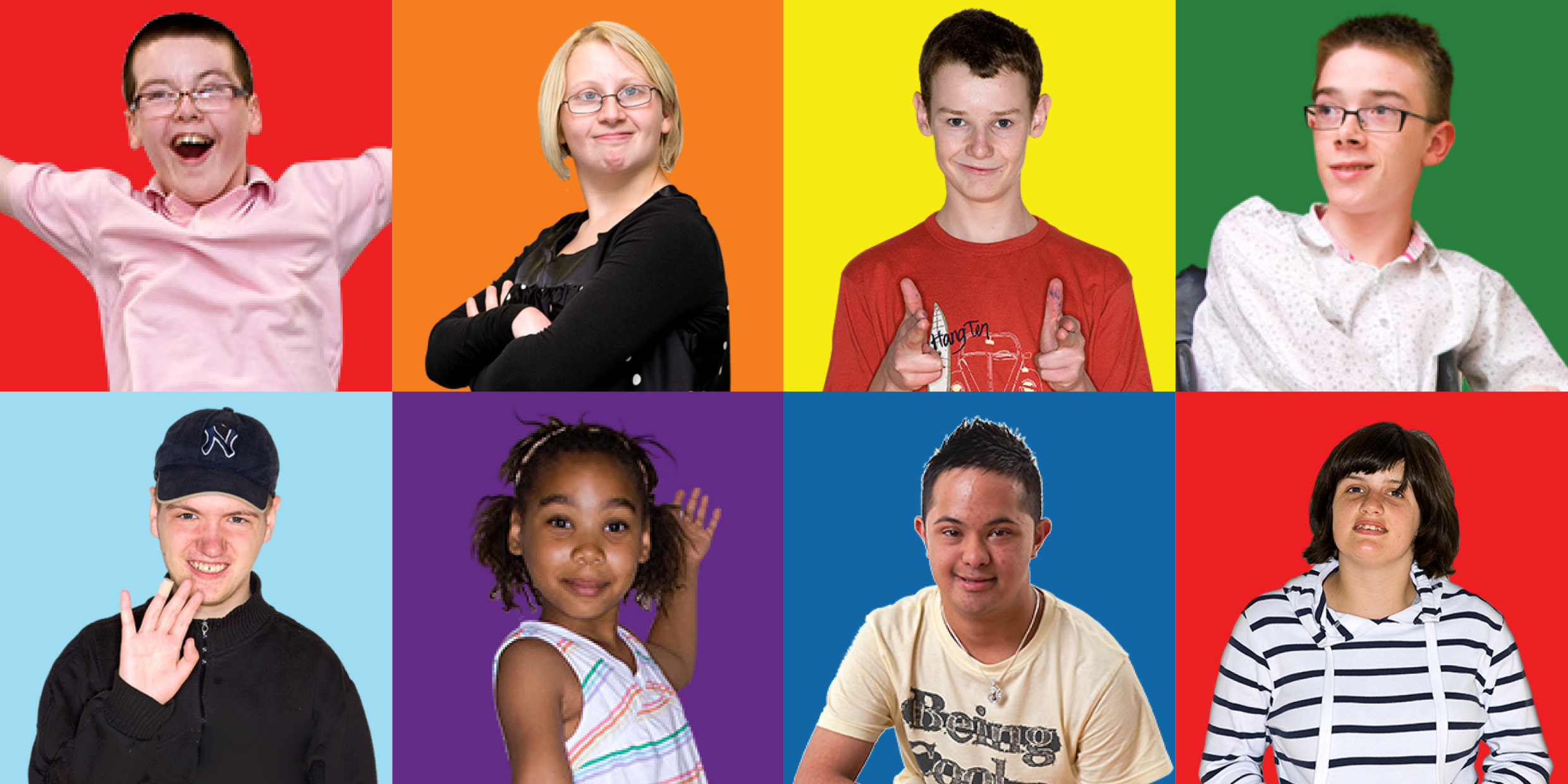 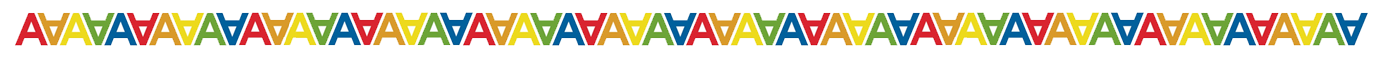 What is Autism?
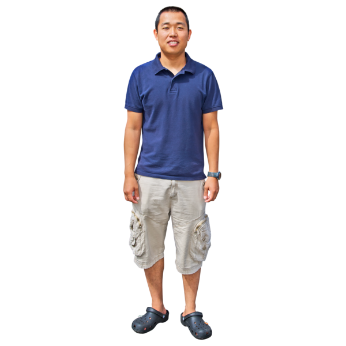 Autism is a hidden disability. A hidden disability is a disability that you can’t see. 

Some Autistic people carry something with this pattern on it. Like on a wristband, card or mobile phone. 

The pattern means they have Autism and they want you to know. They might need you to support them. For more information, go to our website page Can You See Me
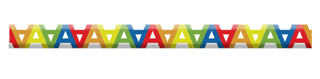 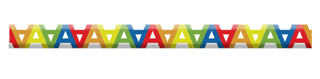 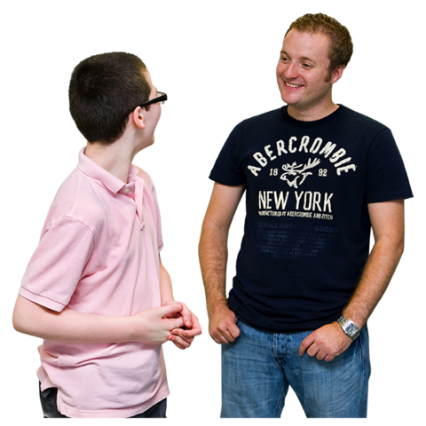 What is Autism?
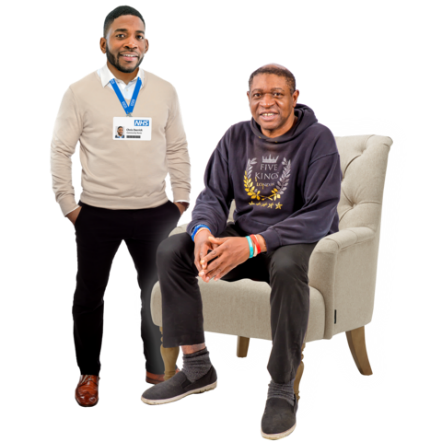 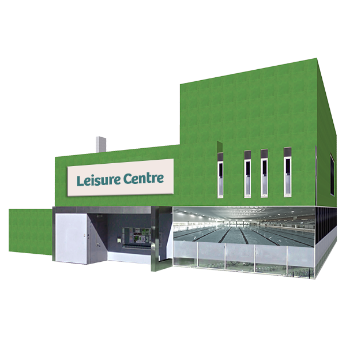 Sometimes Autistic people find it hard using services. Like leisure facilities or community activities. 


If everyone understands Autism better, it makes life much easier for the Autistic person. 


This presentation is about Autism and how you can help Autistic people.
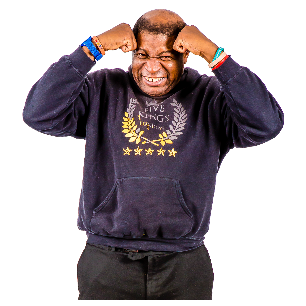 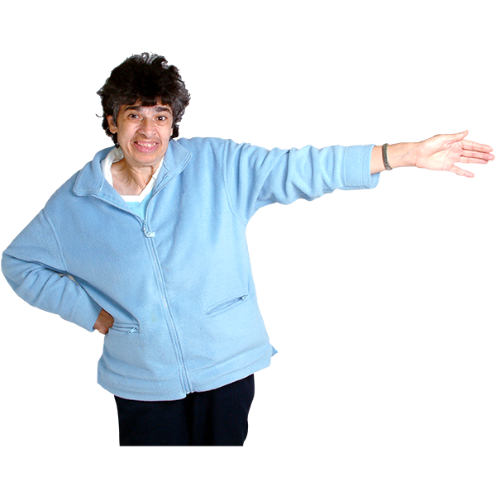 What is Autism?
Autism is also known by other names, including:

Autism Spectrum Disorder (ASD)

Autistic Spectrum Condition (ASC)

Asperger’s Syndrome 

Pervasive Developmental Disorder
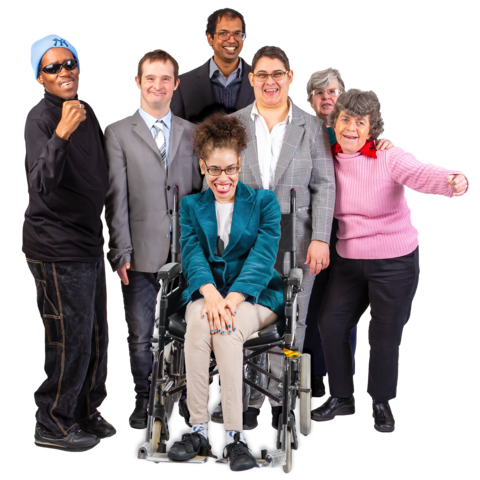 What is Autism?
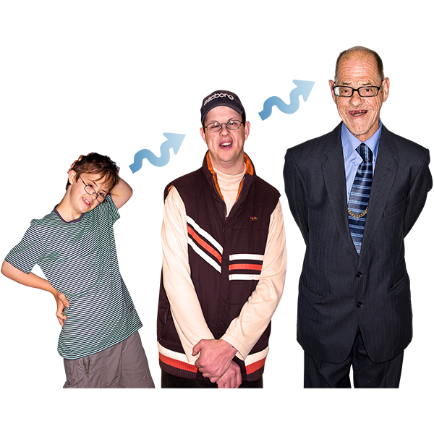 Anyone can be born with Autism. If someone has Autism, they have it their whole life. 


More men than women are diagnosed with Autism. Diagnosed means a health professional has checked things like your behaviours and health and has said you have Autism.


Lots of people who are Autistic don’t know they are Autistic. Especially adults. 1 in every 100 people in the UK have Autism
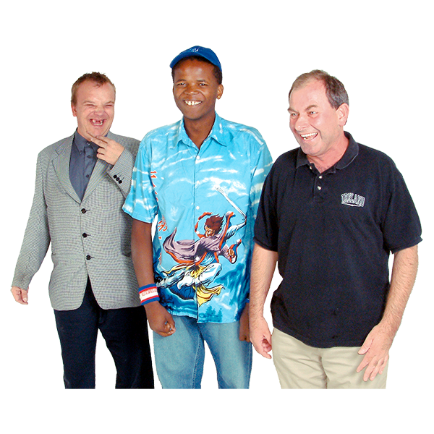 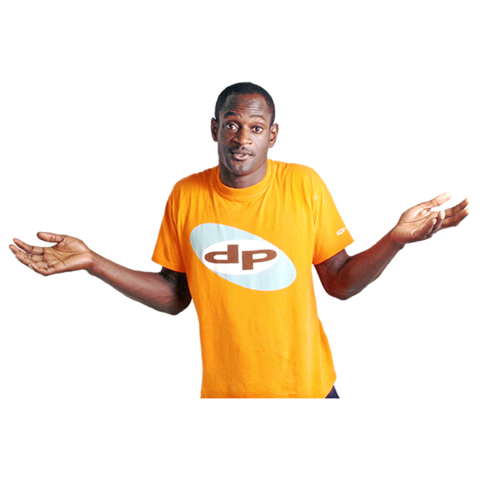 What is Autism?
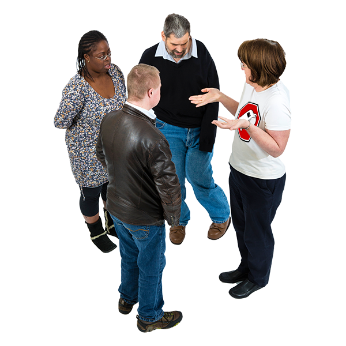 Autistic people are different from other people in 
certain ways:

The way they talk, listen and understand things

The way they socialise

The activities they like to do and how they like to do them 

The way they think

How much they like things like touch, light and sound
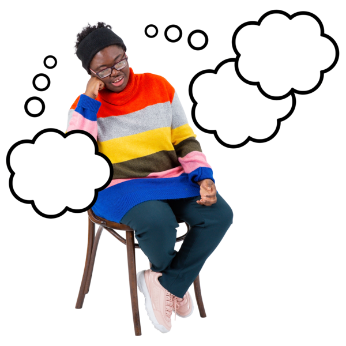 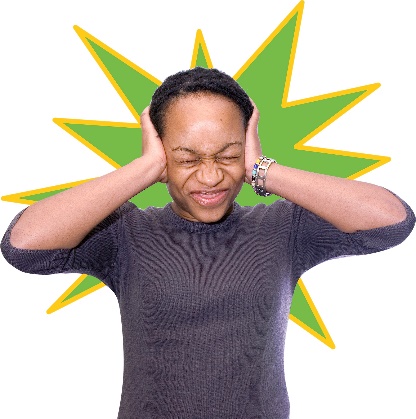 Being sociable
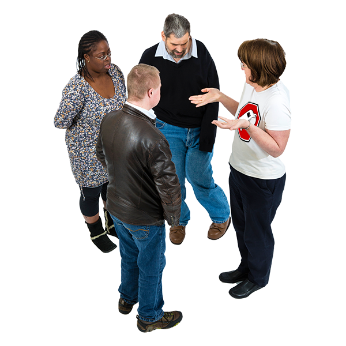 Autistic people can be different from other people in social situations. 


Some Autistic people can be different in the way they use and understand:

speech
language
tone of voice
gestures
eye contact
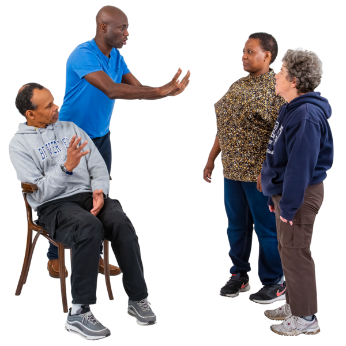 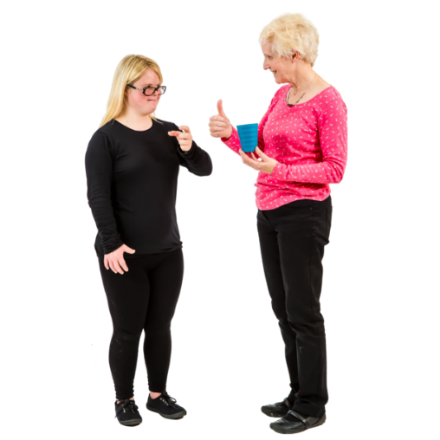 Being sociable
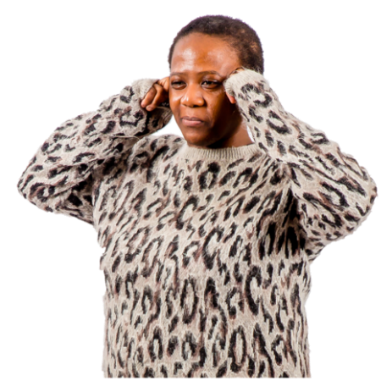 Being in social situations can be hard for Autistic people. 

Things they can find hard are:
using and understanding gestures
understanding body language
making eye contact 
speaking in a way other people understand

Autistic people find it easier if people just say exactly what they mean.
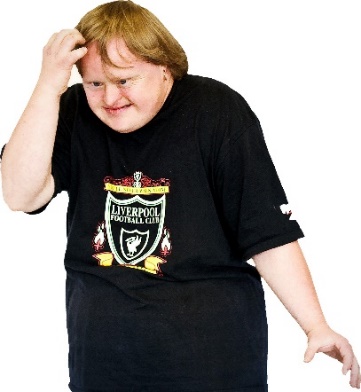 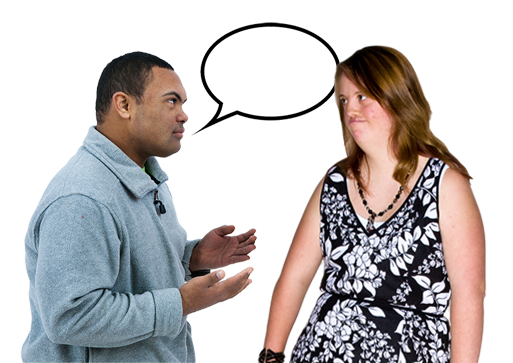 Being sociable
In social situations, some autistic people find the following things hard:

meeting new people and making new friends
having a conversation 
understanding humour
showing they care about someone
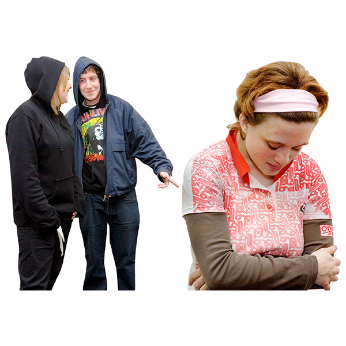 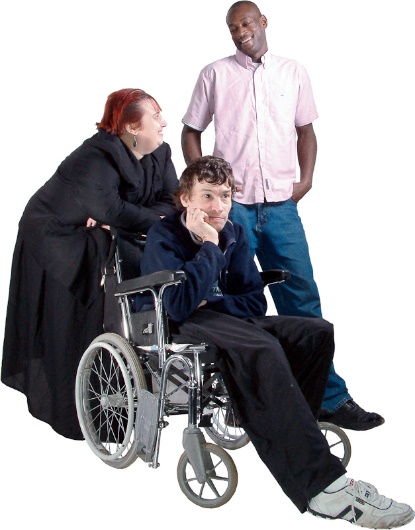 Being sociable
In day to day life, Autistic people might find the following things hard:
playing, taking turns and sharing things
having to be polite instead of being honest
knowing how to build friendships and relationships 
understanding when to end a conversation
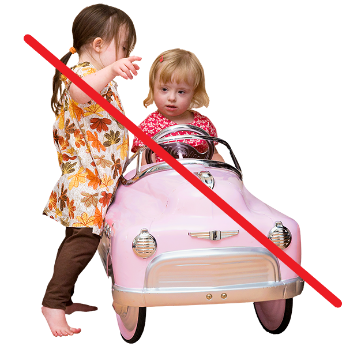 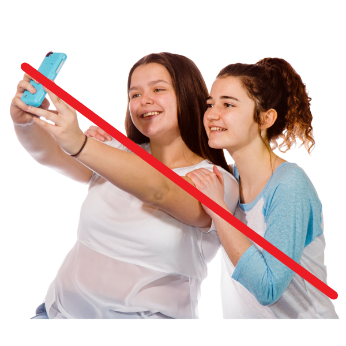 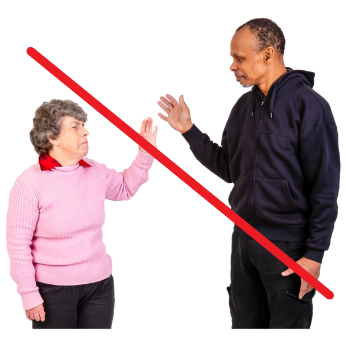 Thinking and using imagination
Autistic people think and use their imagination in different ways to other people. 

Some Autistic people find the following things hard:
dealing with unexpected changes
making plans
thinking into the future
fixing problems
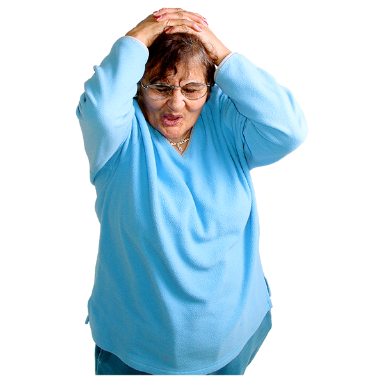 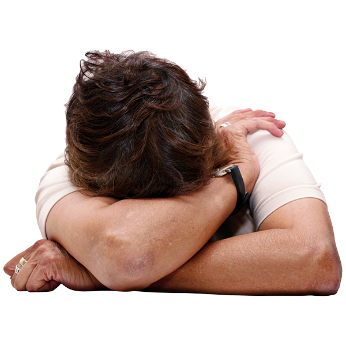 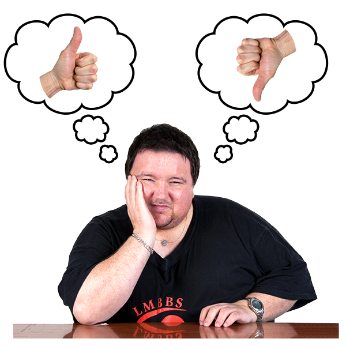 Thinking and using imagination
In day to day life, autistic people might find the following things hard:
playing games with lots of unwritten rules and pretend play
understanding how things might work out
understanding how other people might think or feel 
changes to routines and plans
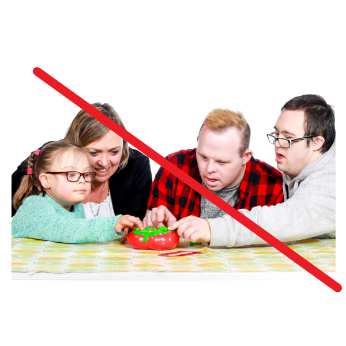 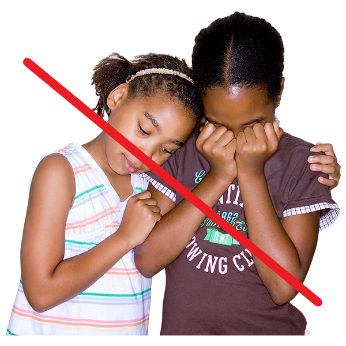 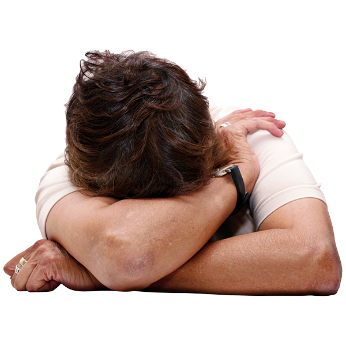 The senses
Our senses are:
touch
sight
sound
taste and smell 
how we move and hold our bodies
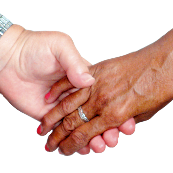 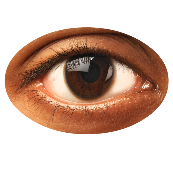 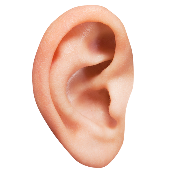 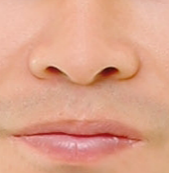 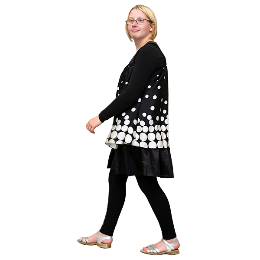 The senses
Some Autistic people feel their senses much stronger than other people. 

In day to day life, autistic people might:
love certain colours
feel less pain than other people 
find bright lights uncomfortable 
get stressed in noisy and/or busy places 
hate certain smells
Use behaviours like hand flapping, rocking using an object to get sensory pleasure – a nice feeling.
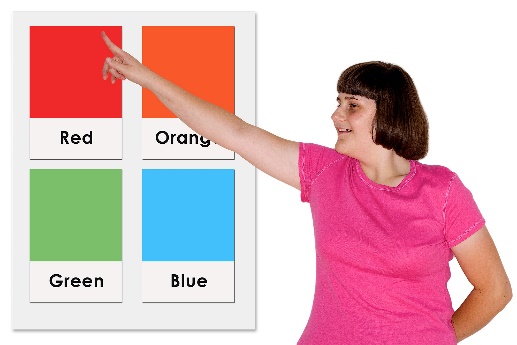 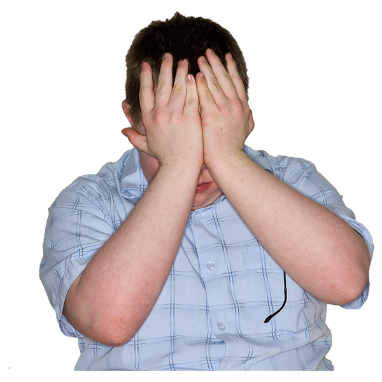 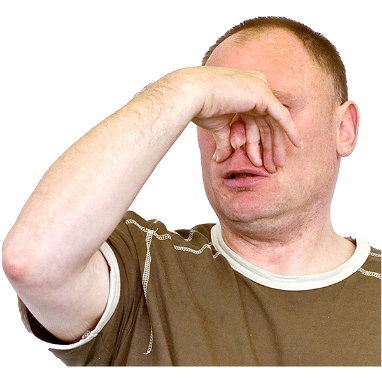 How you can help
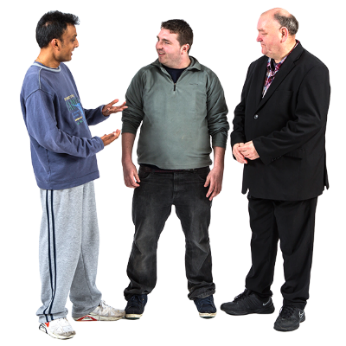 Learn more about Autistic people and be supportive.

Ask Autistic people how you can help them. 

Think about how you can make an Autistic person more comfortable. Like talking somewhere quiet. 

Change the way you talk to Autistic people so they can understand better.
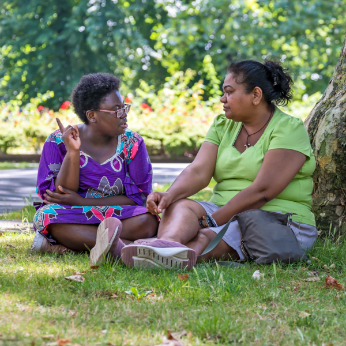 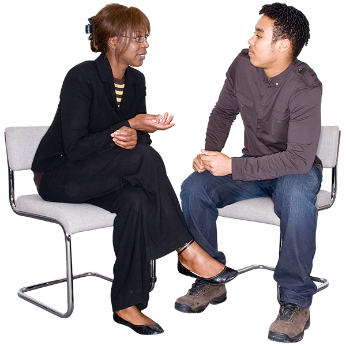 How you can help
The best ways to talk to Autistic people:

don’t expect autistic people to understand hand gestures or tone of voice

speak slowly and clearly

keep it short 
 
say what you mean

give autistic people time to think about what you say
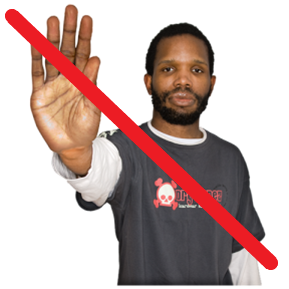 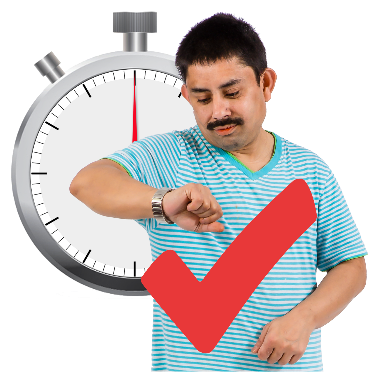 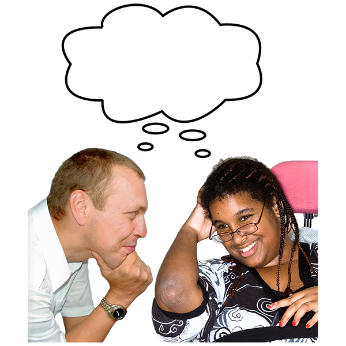 More information
Go to our website: autismwales.org/en/parents-carers/what-is-autism/


Watch the film What Is Autism?

Complete the questionnaire 

Get your Autism Awareness Certificate
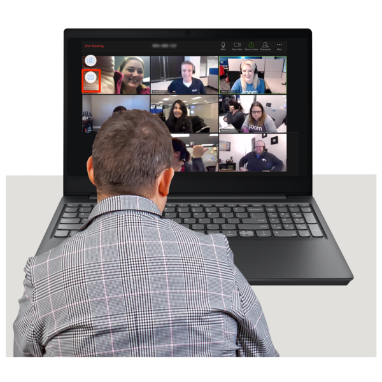 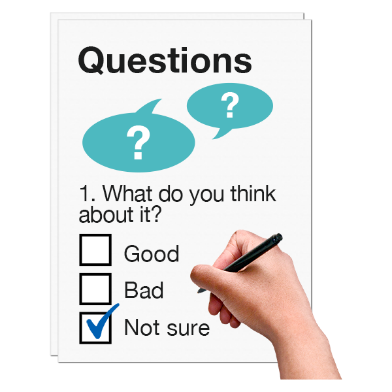 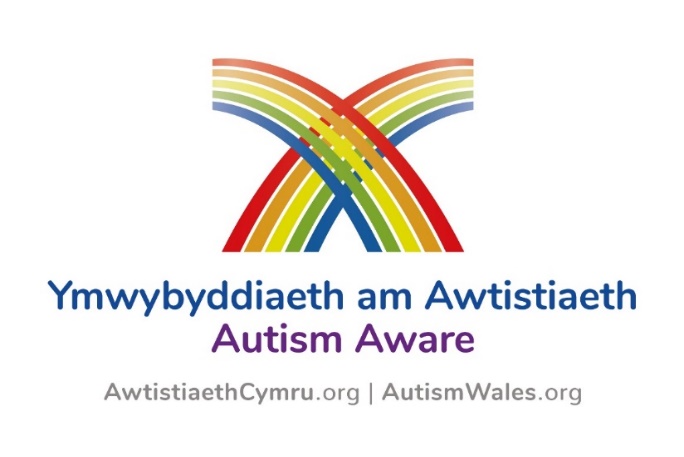 More information
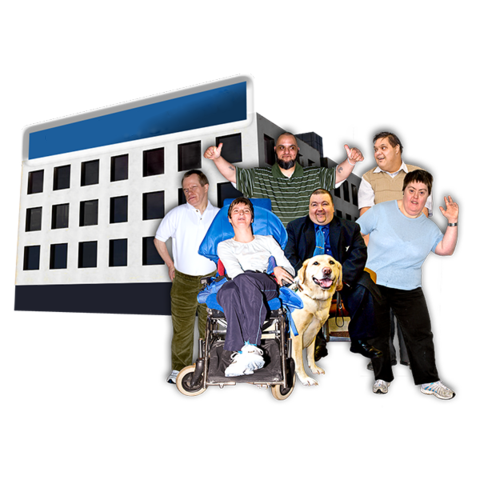 Apply to become an Autism Aware organisation.



For more information about becoming and Autism Aware organisation, visit our website:

https://autismwales.org/en/education/
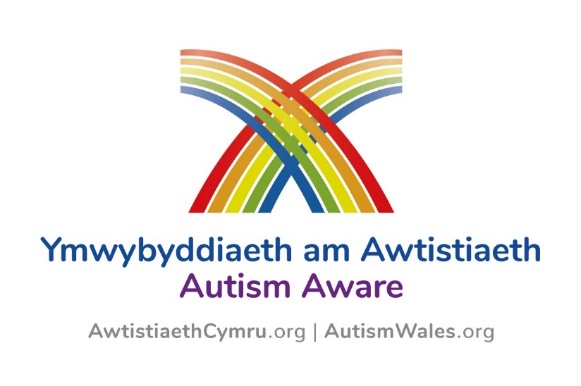 More information
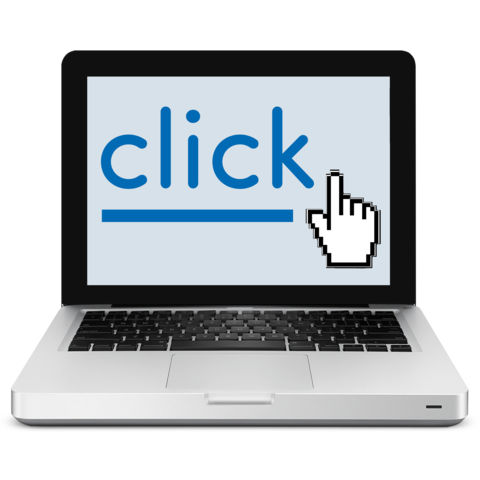 For more information on the signs of Autism, go to our website: 


AutismWales.org/en/community-services/i-work-with-children-in-health-social-care/the-birthday-party/ 


AutismWales.org/en/community-services/i-work-with-young-people-adults-in-health-social-care/clinicians-toolkit-adults/
More information
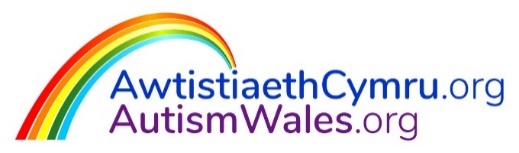 For more information and resources go to our website.


Or email: AutismWales@WLGA.gov.uk 


Or visit our social media page:
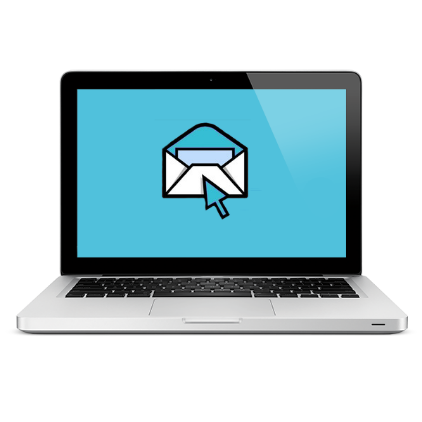 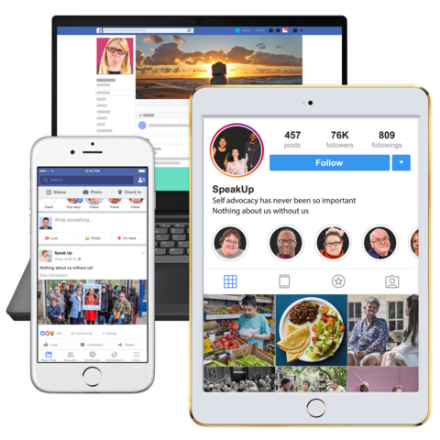 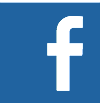 AutismWales
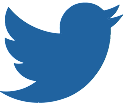 @AutismWales